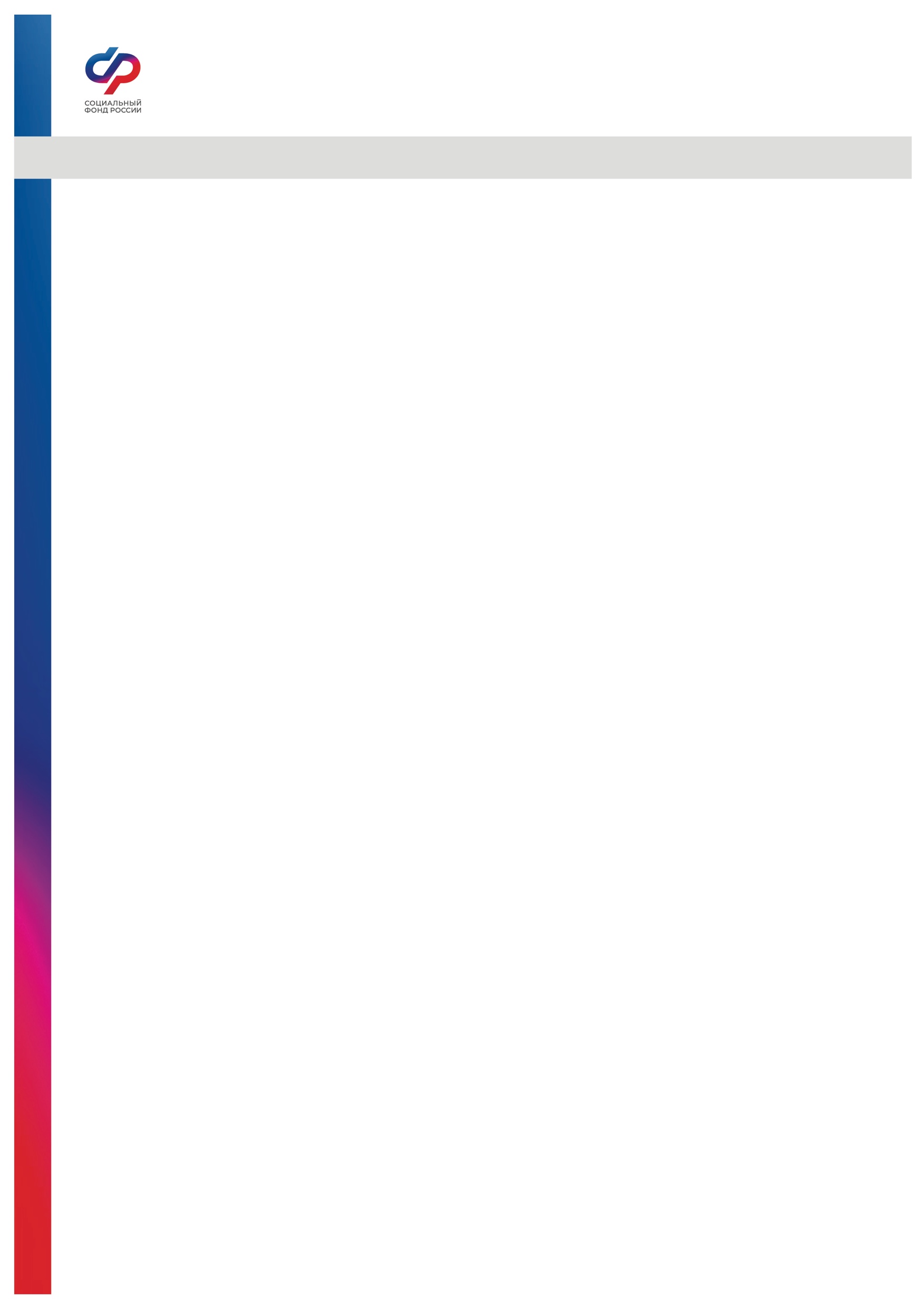 ВНИМАНИЕ!
Пенсионный фонд России и Фонд социального  страхования объединились в Фонд пенсионного 
и социального страхования Российской Федерации (Социальный фонд России)
	С 1 января 2023 года в  Волгоградской области 
        все государственные услуги в сфере 
 	социального обеспечения, возложенные ранее 
     на Пенсионный фонд и Фонд социального 
    страхования, оказываются в клиентских службах 
     Социального фонда России
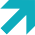 В Волгоградской области прием граждан будет осуществляться по адресам клиентских служб, где ранее располагались КС Отделения Пенсионного фонда по Волгоградской области. 
Необходимый адрес  объединенного офиса можно найти через QR – код:
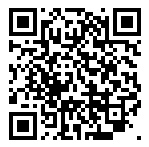